Français CE2
Séquence 8 / séance 2
Conjugaison : présent des verbes irréguliers (2)
Lecture d’un texte
Lire et répondre à des questions de compréhension

Conjugaison
Conjuguer des verbes irréguliers au présent

Orthographe et vocabulaire
Apprendre à écrire un acrostiche
Écrire sous la dictée
Lecture : je lis et je comprends
au-dessus
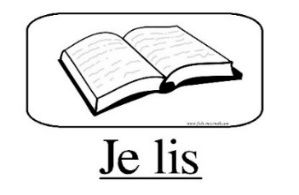 levèrent
creuse en rond
le trou du plafond
excité
La moitié de la forêt a disparu et il y a des hommes armés de fusils
chaos
Nous allons tous mourir de faim
Je crois que c’en est fini de nous
sourit.
air complice.
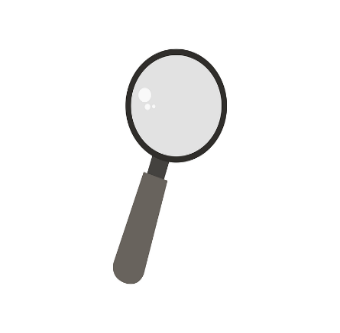 Trouve l’intrus
Pourquoi peut-on dire que les personnages vivent en état de guerre ?
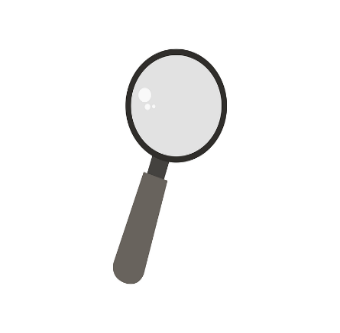 Trouve l’intrus
Pourquoi  le blaireau est-il si affolé ?
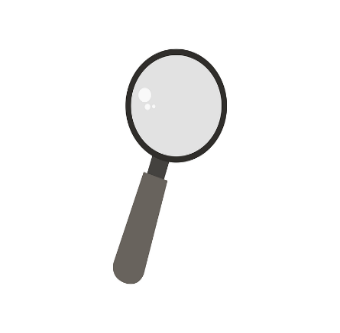 Trouve l’intrus
Pourquoi  le lecteur peut ne pas être inquiet ?
Conjugaison : le présent des verbes irréguliers (2)
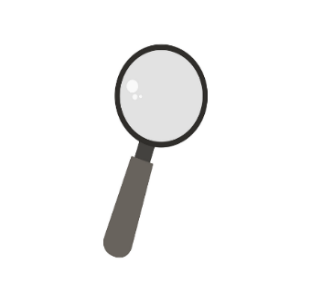 Transpose ce texte en conjuguant les verbes au présent
Épuisés, les renardeaux ont pris leur courage à deux mains et ils ont creusé pour chercher le poulailler du fermier. Mais ils ont eu peur du bruit. Ils ont sursauté et ont levé les yeux. Ils ont alors vu un long museau noir qui les épiait à travers un petit trou. C’était leur ami Blaireau qui faisait tout pour trouver de quoi nourrir sa famille.
Quelle va être votre démarche ? 

-Chercher les verbes conjugués et les sujets
-Les transformer à l’infinitif pour trouver le groupe auxquels ils appartiennent
-Revoir comment se conjuguent les verbes irréguliers au présent
-Conjuguer les verbes au présent en les associant avec leurs sujets
prendre
creuser
avoir
sursauter
voir
épier
être
faire
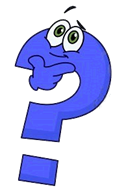 Des verbes irréguliers conjugués au présent
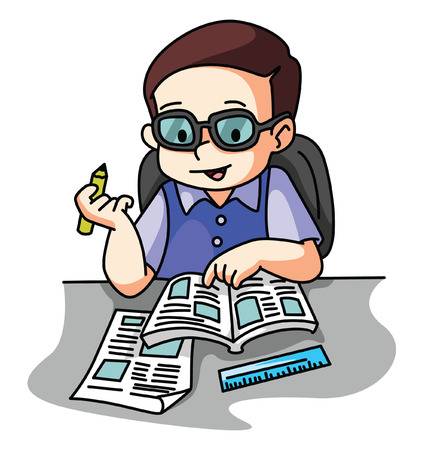 Conjugue les verbes au présent
Épuisés, les renardeaux (prendre)____________ leur courage à deux mains et ils (creuser)____________ pour chercher le poulailler du fermier. Mais ils (avoir) ______________ peur du bruit. Ils (sursauter) _______________ et (lever) ____________________ les yeux. Ils (voir) _____________alors un long museau noir qui les (épier) __________________ à travers un petit trou. C’(être) _________________ leur ami Blaireau qui (faire) _______________ tout pour trouver de quoi nourrir sa famille.
Orthographe et vocabulaire
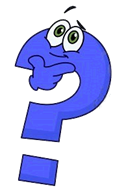 Un acrostiche est un texte poétique organisé autour d’un mot. On peut rédiger des acrostiches avec des phrases ou avec des mots. Ces mots doivent nous aider à définir le mot thème, à l’expliquer.
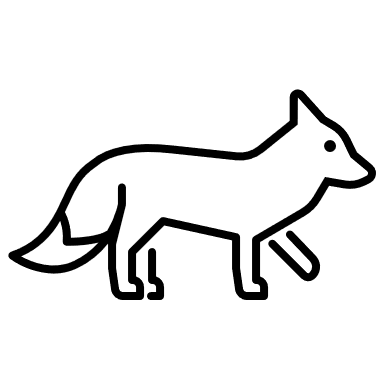 Ruse
Elaborer
Narguer
Astucieux
Roux
Défier
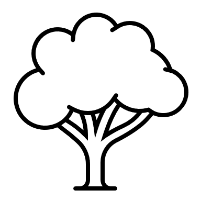 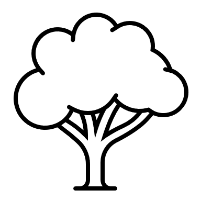 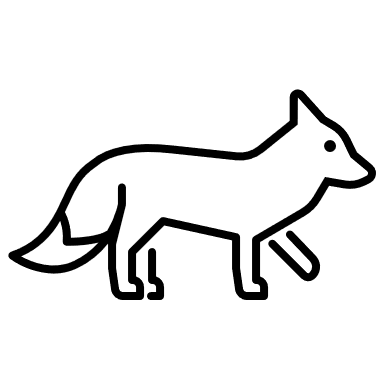 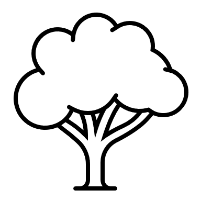 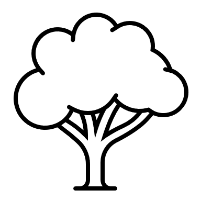 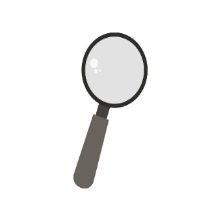 Crée l’acrostiche du mot FERMIER
Les noms communs
Les adjectifs qualificatifs
Les verbes
violence – guerre furie – rage – fusils  méchanceté cruauté
fous – énervés  stupides – avares  irrités – excités nerveux – riches emportés
fulminer  exaspérer – hurler  injurier – crier  railler
Furie
Emportés
Rage
Méchants
Injurier
Excités
Riches
Stupides
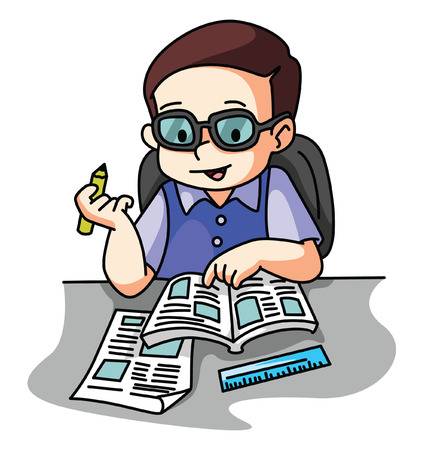 Dictée
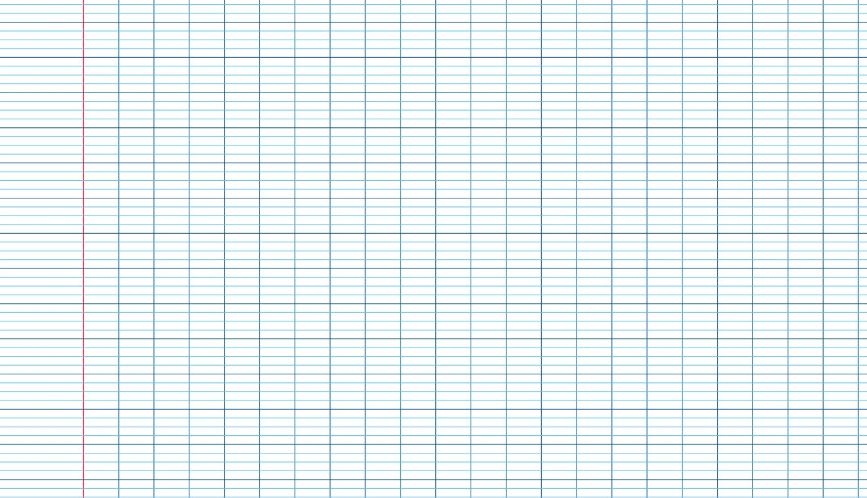 [Speaker Notes: L’astucieux renard a décidé de combattre les méchants fermiers transformés en guerriers.]
Pour terminer
Je vous encourage à créer des acrostiches ; par exemple, vous pouvez apprendre à vous définir en prenant votre prénom comme support.
Voici un exemple !
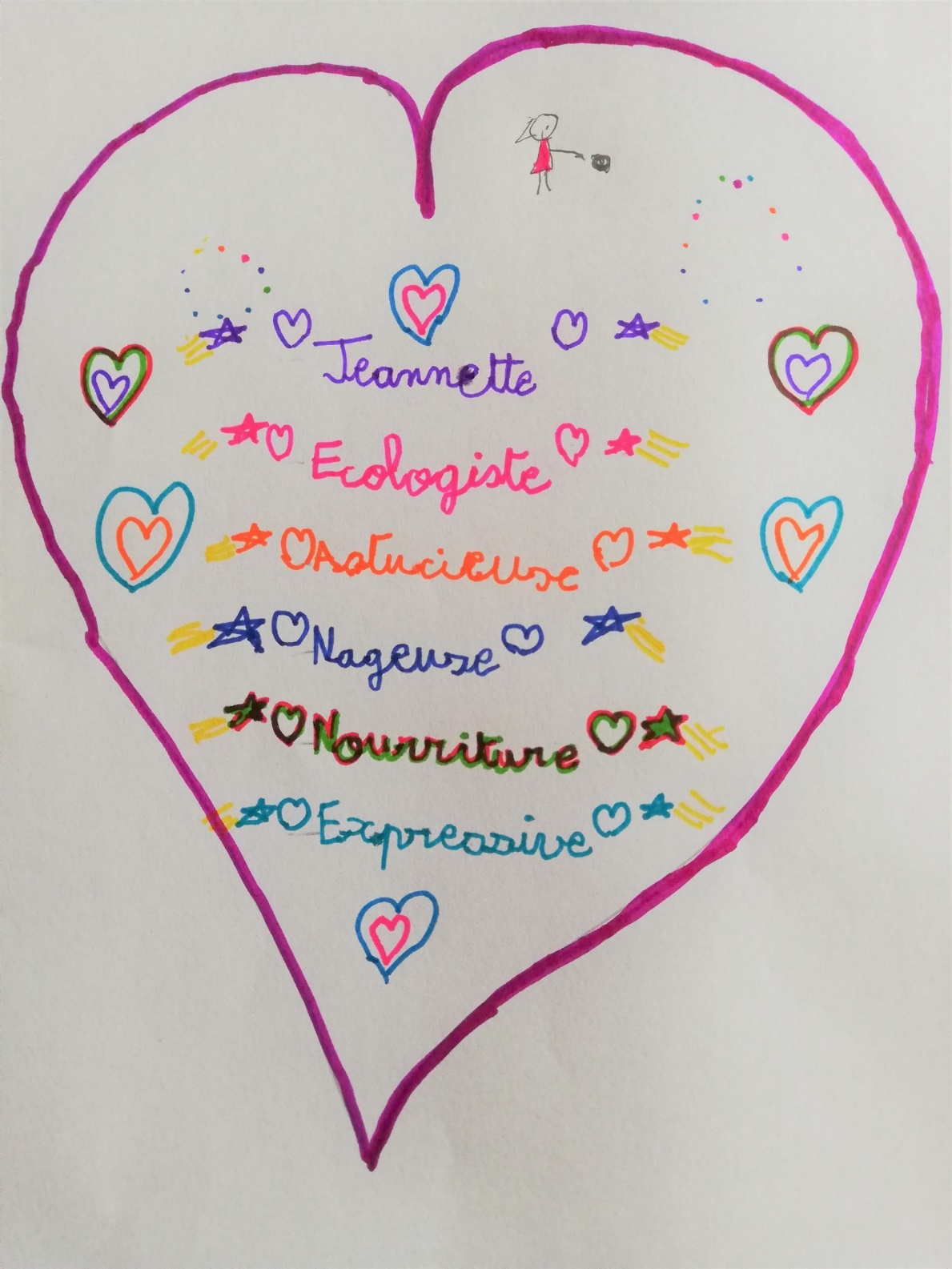 Jeannette
Ecologiste
Astucieuse
Nageuse
Nourriture
Expressive